第二章   物态变化
2.5 水循环
【知识回顾】
【议一议】请举例说明六种物态变化及吸热放热情况。
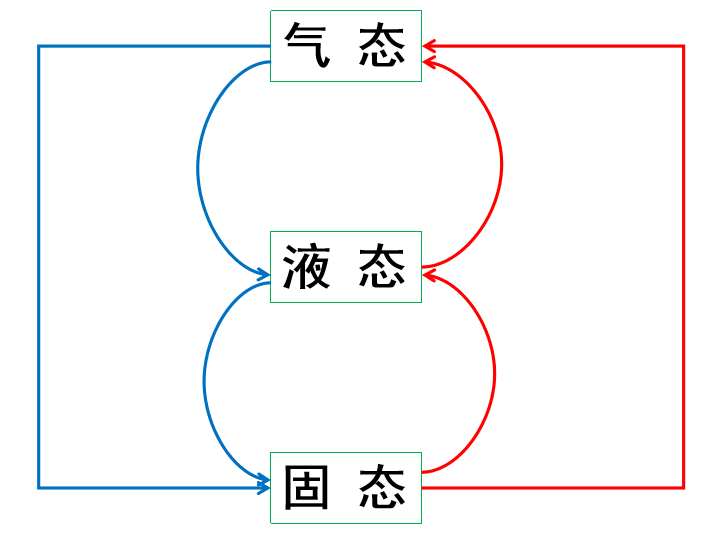 【水循环】
【读一读】阅读课本P44-47
1.掌握自然界中的水循环过程，并完成课本上的填空；
2.体会水资源的珍贵；
3.树立节约用水的意识。
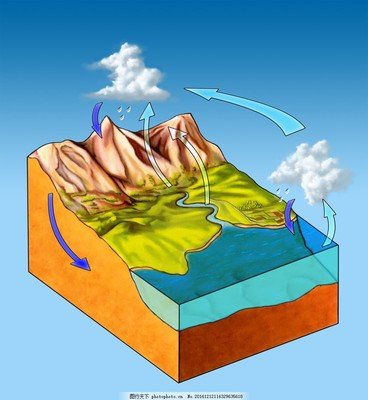 【随堂练习】
1．下列图像中属于冰熔化时温度变化曲线的是（　　）
A
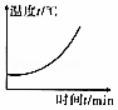 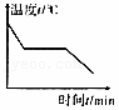 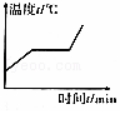 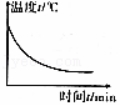 A.                B.                   C.                       D．
2．下列现象中，属于液化的是（　　）
A．烧水时，壶嘴冒出的“白气”	
B．春天，冰雪消融	
C．冬天，室外冰冻的衣服也能变干	
D．冰箱冷冻室的内壁结霜
A
3．新冠疫情防控已成为常态化，现在到人群聚集的地方仍需佩戴口罩。遇到天气变冷时，戴眼镜的人佩戴口罩，眼镜镜片容易变模糊，下列描述与这一物态变化相同的是（　　）
A．寒冷的冬天室外飘起了雪花	
B．在衣柜里长时间放置的樟脑丸变小	
C．擦在皮肤上的酒精很快变干	
D．冬天在烧开水的壶嘴处冒“白气”
D
4．关于生活中的物态变化，下列说法正确的是（　　）
A
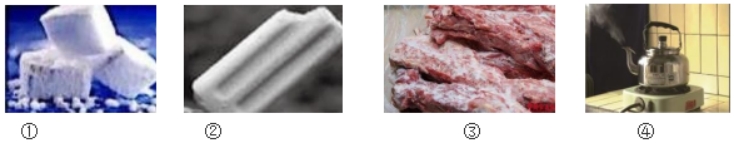 ①食品保鲜的时候会用到干冰，是利用干冰升华吸热
②用冰箱制作冰棒，发生了凝固放热的现象
③冷冻的牛排表面的霜是水蒸气吸热凝华而成的
④烧开水的时候，壶口的“白气“是水汽化吸热形成的水蒸气
A．①②	B．①③	C．①④	D．③④
5．小明参观2021粤港澳大湾区深圳花展时，发现早上的花叶上有露珠。与这一现象有着相同特点的是（　　）
A．春天，冰雪融化成溪水	
B．夏天，冰棒周围冒“白气”	
C．秋天，清晨的雾在太阳出来后散去	
D．冬天，屋檐上挂着串串冰柱

6．下列物体中属于晶体的是（　　）
A．橡胶	B．沥青	C．冰块	D．石蜡

7．妈妈在蒸馒头时，开锅后改用“小火”。针对这种做法，下列说法中正确的是（　　）
A．改用“小火”可以节约燃料	
B．改用“小火”能更快地让馒头变熟	
C．改用“小火”可以提高水的沸点	
D．用“大火”可以提高水的沸点，不应该改用“小火”
B
C
A
8．生活中的很多现象可以用学过的物理知识加以解释，下列解释错误的是（　　）
A．游泳后，刚从水中出来，感觉比较冷，这是因为人身上水蒸发吸收热量	
B．取出在冰箱中被冷冻的冰糕，放一会儿，发现包装外层出现小水珠，这是液化现象
C．“下雪不冷化雪冷”，这是因为雪在熔化时吸热	
D．天气很冷时，窗玻璃上会出现冰花，这是一种凝固现象

9．潮湿的天气，汽车的前挡风玻璃内表面经常有水雾，影响行车的视线。关于水雾的说法正确的是（　　）
A．这是水蒸气液化产生的	
B．此过程需要吸热	
C．吹冷风更有利于水雾的蒸发	
D．吹风时的风速小一点更有利于水雾的蒸发
D
A
D
10．下列关于热现象的说法中，正确的是（　　）
A．夏天从冰箱里拿出来的冰棒冒“白气”是汽化现象
B．冬天，窗玻璃上出现冰花，是由于水蒸气发生了液化
C．人们吹电风扇感到凉爽，是因为电风扇降低了气温
D．干冰作为人工降雨的冷却剂，是利用它升华吸热的特点

11．寒冬季节放在室外的盛满水的水缸会破裂，通过观察发现降温时水缸中的水（　　）
A．是从水面开始凝固的	
   B．是从中央开始凝固的	
C．是从缸底开始凝固的	
   D．是同时开始凝固的
A
12．“山坡上，有的地方雪厚点，有的地方草色还露着，这样，一道儿白，…那水呢，不但不结冰，倒反在绿萍上冒着点热气，…”上面的文字节选于老舍先生的《济南的冬天》一文。关于文中所涉及到的一些现象，用物理知识解释正确的是（　　）
A．“雪”的形成过程需要吸收热量	
B．“结冰”是凝华过程需要放出热量	
C．“热气”是水蒸气液化而成的	
D．“冰”是非晶体没有一定的熔化温度

13．盛夏，从冰箱里取出矿泉水，一会儿水瓶外壁会附着一些小水珠，这是空气中的水蒸气经下列哪种物态变化所形成（　　）
A．液化	B．汽化	C．升华	D．凝华
C
A
14．下列选项中与（蜘蛛网上的露珠）物态变化相同的是（　　）
D
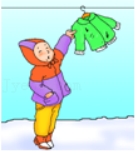 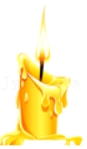 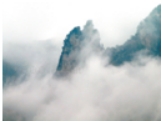 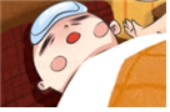 A．湿毛巾降温       B.冰冻的衣服晾干 
C.蜡烛熔化              D.雾的形成
15．下列关于物态变化的说法中正确的是（　　）
A．冬天在菜窖里放几桶水，利用水凝固吸热使菜不被冻坏	
B．冬天户外冰冻的衣服也会干，是汽化现象	
C．夏天在教室地面洒水降温，利用水蒸发吸热	
D．舞台上“干冰”制造的“烟雾”，是“干冰”升华形成的

16．下列物态变化中，属于熔化现象的是（　　）
A．冬天，人嘴里呼出“白气”	
B．夏天，人吃冰棒感觉凉爽	
C．用纸锅烧水，水沸腾但锅不会燃烧	
D．游泳的人刚从水中出来，感觉特别冷
C
B
17．从冰箱里拿出一冰块，过一段时间后变成了水。此现象中发生的物态变化是（　　）
A．汽化	B．熔化	
   C．升华	D．凝固

18．新冠疫情期间，隔离病区医护人员长时间佩戴护目镜会产生“雾气”。下列对雾气”的分析正确的是（　　）
A．“雾气”是水蒸气	
  B．出现在护目镜的内侧	
C．与霜的形成原理相同	
  D．“雾气”消失需要放热
B
B
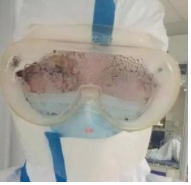 19．寒冷的冬天，可以看到户外的人不断呼出“白气”，烧开水时，可以看到水壶会冒出大量的“白气”，这些“白气”是（　　）
A．汽化现象	B．液化现象	
  C．升华现象	D．凝华现象

20．夏天吃冰糕时，冰糕的周围出现一股“白气”，“白气”形成过程属于（　　）
A．液化	B．汽化	
  C．升华	D．凝华
B
A
21.完成课本【www】1-2题。